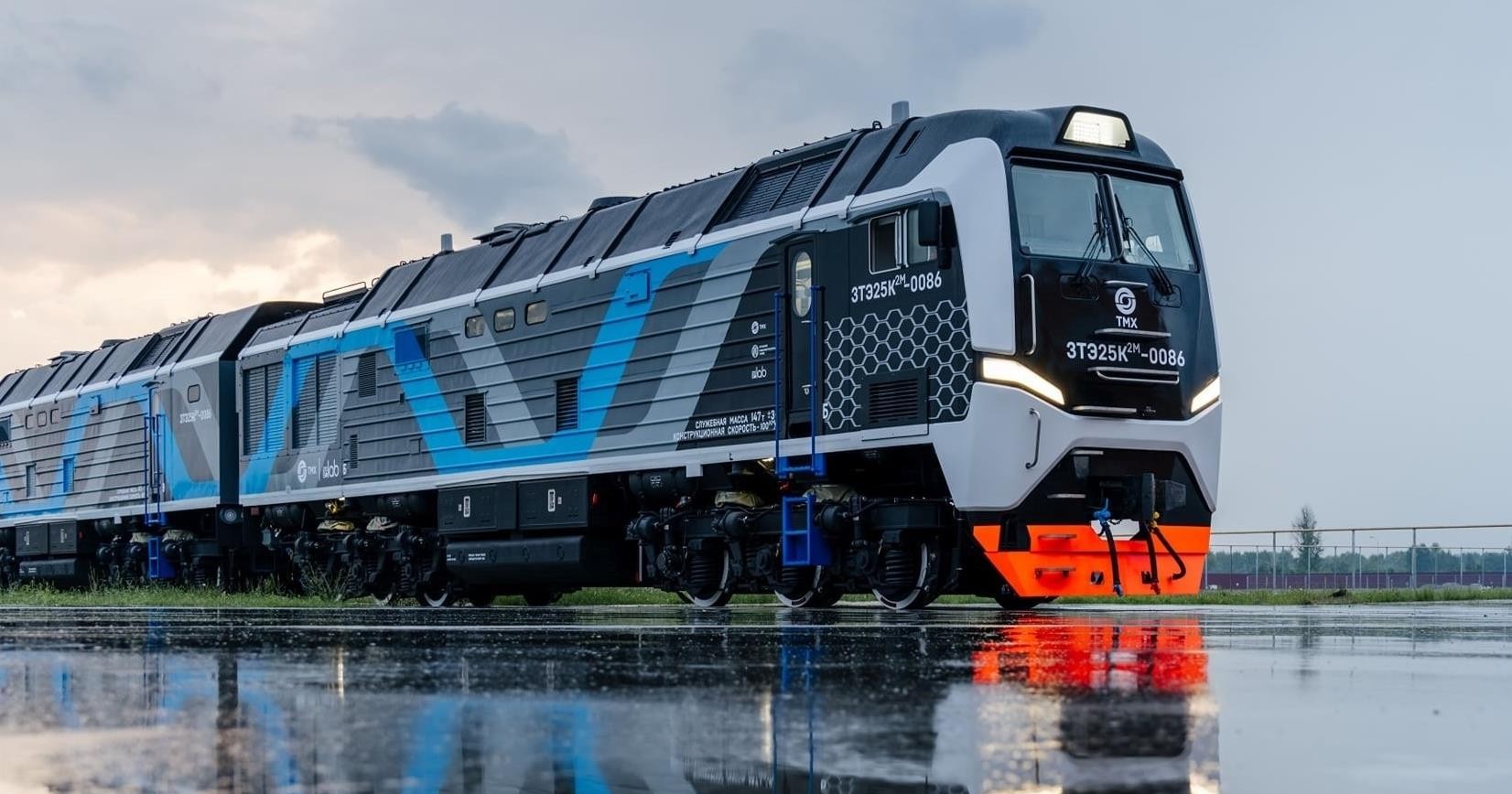 УМЕНЬШЕНИЕ УГЛЕРОДНОГО СЛЕДА ПУТЕМ ОПТИМИЗАЦИИ ТРАНСПОРТНО-ЛОГИСТИЧЕСКИХ СХЕМ ДОСТАВКИ ГРУЗА НА ПРИМЕРЕ ХМАО-ЮГРЫ


Жендарева Елена, доцент, к.э.н.
Чумарин Айрат, ген. директор АО «Северречфлот»
20 ИЮНЯ 2024 Г.
2
Анализ объемов перевозок по видам транспорта в Югре, 2018-2022
119,4 млн тонн
всего
- 26 %
всего
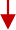 0,006 млн тонн  авиационный
- 14 %
0,007 млн тонн  авиационный
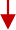 3,6 млн тонн
водный
2,7 млн тонн  водный
- 24 %
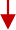 28,6 млн тонн
ж/д
0,004 %
2,2 %
0,005 %
2,3 %
0,01 %
1,5 %
0,02 %
1,6 %
2018
2019
2020
2021
2022
24,7 млн тонн  ж/д
- 13 %
18 %
20 %
18 %
Авиационный  Водный
Ж/д  Автомобильный
21 %
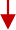 128,1 млн тонн
автомобильный
91,9 млн тонн
автомобильный
- 28 %
81 %
80 %
78 %
77 %
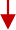 2018
2019
2020
2021
2022
2018, Югра
2022, Югра
2018, Россия
2022, Россия
Источник:
Тюменьстат (автомобильный), ООО «Транспортная интеграция» (ж/д), Морцентр ТЭК (водный), Росавиация (воздушный), суммы значений могут не совпадать в связи с округлением значений
ЕМИСС: https://www.fedstat.ru/indicator/31314, водный транспорт по России представлен без учета морского, суммы значений могут не совпадать в связи с округлением
2
3
Анализ грузооборота по видам транспорта в Югре, 2018-2022
52 952 млн
тонно-км  всего
тонно-км
всего
25 млн тонно-км  авиационный
    	0,05 %

316 млн тонно-км  водный
0,6 %
43 млн тонно-км  авиационный
418 млн тонно-км
водный
межрегиональные  малогабаритные
~ 5500 км
внутрирегиональные,  межрегиональные,  крупногабаритные
внутрирегиональные,  малогабаритные,  скоропортящиеся
2018
2019
2020
2021
2022
52 575 млн тонн-км
ж/д
48 298 млн тонно-км  ж/д
91 %
~ 1800 км
4 168 млн тонн-км  автомобильный
4 313 млн тонно-км
     	автомобильный
8 %
~ 600 км
~ 40-100 км
2018
2019
2020
2021
2022
автомобильный
водный
ж/д
воздушный
Источник:
1. Тюменьстат (автомобильный), расчет, исходя из данным по грузообороту, перевозкам в России (ЕМИСС) и данным по перевозкам грузов в Югре (ООО «Транспортная интеграция» (ж/д), Морцентр ТЭК (водный), Росавиация (воздушный)), суммы  значений могут не совпадать в связи с округлением
3
4
Ж/д: топ-15 грузов, вывозимых и ввозимых в Югре, 2023
12 837,9 тыс. тонн1  ввоз
33
газы энергетические, темные  нефтепродукты
нефтепродукты светлые
металлы черные  продукция лесопильного  и
фанерного произв-ва
лесоматериалы круглые
прокат черных металлов  материалы строительные
изделия из древесины
материалы стеновые  кровельные
дрова, древесина топливная

средства транспортирования,  кроме автомобилей  сырье минеральное
цемент  материалы, изделия строит.
пром. производства
прочие
газ.конденсат: 37 %
36 %: асфальтит
7 324
70 %: дизтопливо
бензин: 48 %
1 241
2 410
81 %: заготовка для переката
0
493
ЛОМ: 100 %
25
242
пиломатериалы: 97 %
73 %: пиломатериалы
94 %: круглый лес
149
184
круглый лес: 59 %
91 % трубы
2 049
131
трубы: 69 %
81 %: щебень
5 186
110
щебень: 99 %
5
86 %: плиты ДСП
47
ДСП: 75 %
40 %: ЖБИ
363
45
плиты ЖБИ: 75 %
щепа кровельная: 99 %
21
37
99 %: щепа кровельная
220
20
99 %: контейнеры
контейнеры: 99 %
1 477  56 %: утяжелители для бур.

1 057	100 %: цемент
5
утяжелители для буровых: 60 %
цемент: 100 %
0
114
0
31 %: прочие стройматериалы
прочие стройматериалы: 100 %
55 %: спирт, напитки
897
спирт метил.: 33 %	37

Источник:
1. ООО «Транспортная интеграция» (ж/д), суммы значений могут не совпадать в связи с округлением
4
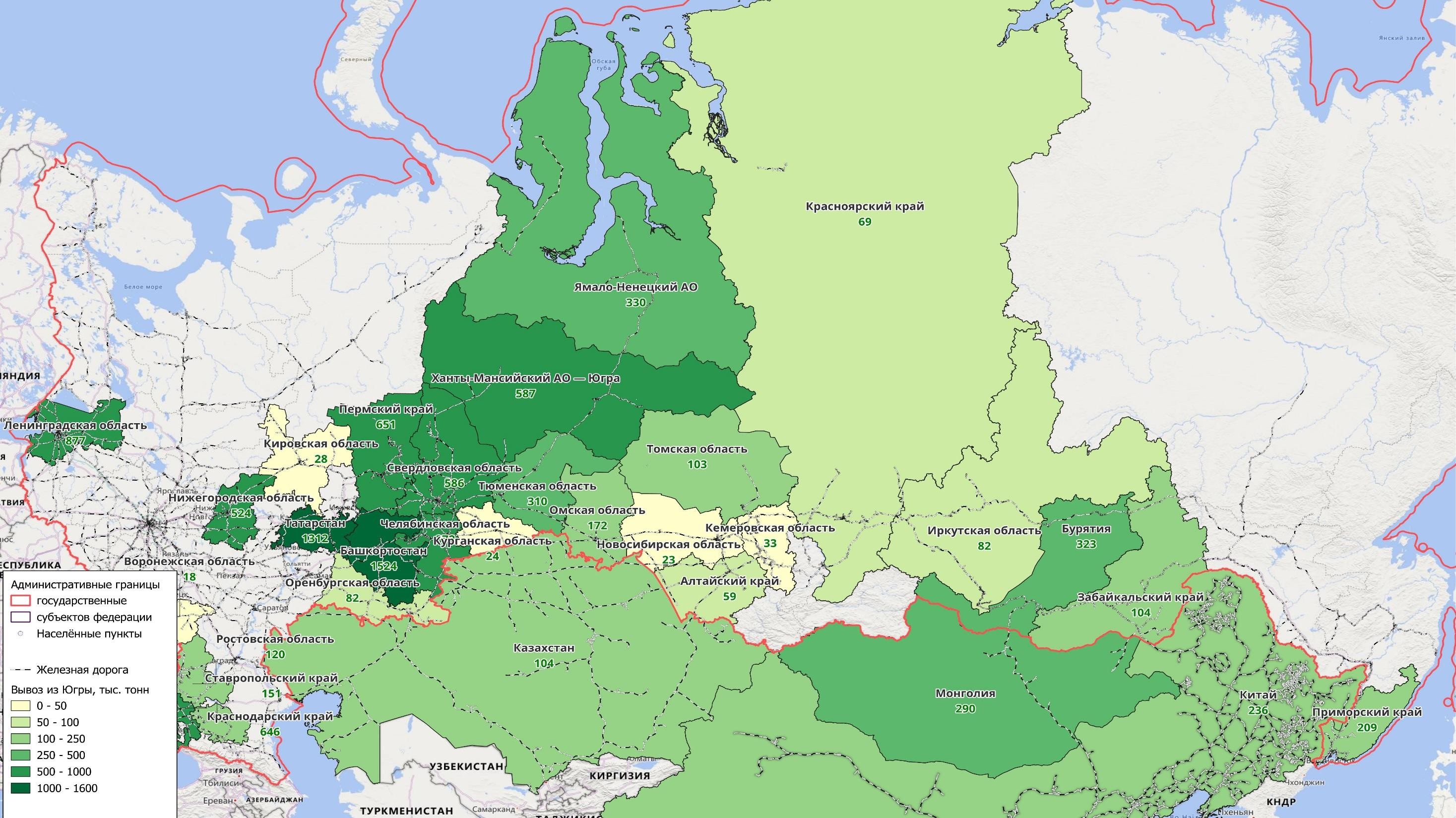 5
Ж/д: вывоз грузов из Югры, 2023
11 084,5 тыс. тонн1
вывоз из Югры
8 839,0 тыс. тонн
2 245,5 тыс. тонн
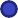 морской  порт
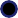 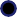 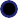 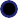 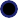 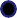 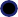 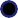 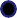 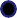 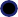 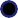 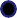 Погран. ж/д переход
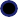 погранпереход
Забайкальск
Китай
236
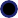 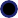 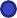 морской  порт
Источник:
1. ООО «Транспортная интеграция» (ж/д), суммы значений могут  не совпадать в связи с округлением
5
6
ЖД: топ-10 стран, в которые вывозят грузы из Югры*, 2023
Монголия
2 245,5 тыс. тонн1  вывоз
Киргизия
Нефтепродукты светлые
289
Нефтепродукты светлые
Нефтепродукты темные, газы  энергетические
Изделия и детали из  древесины
85
НИДЕРЛАНДЫ
781,8
5
Нефтепродукты темные, газы  энергетические
1
УЗБЕКИСТАН
315,3
1
МОНГОЛИЯ
289,7
Узбекистан
Казахстан
КИТАЙ
236,2
Нефтепродукты темные, газы…
Лес и фанера  Нефтепродукты светлые
Изделия из древесины	9
Лесоматериалы круглые  Изделия из древесины  Нефтепродукты светлые
Лес и фанера
53
199
ИТАЛИЯ
148,9
66
КАЗАХСТАН
103,8
42
КИРГИЗИЯ
92,1
Сырье минеральное…
Средства транспортирования,…   0
ОБЪЕДИН.АРАБ.ЭМИРАТ  Ы
52,0
ОАЭ
Китай
СИНГАПУР
47,8
Лес и фанера  Нефтепродукты темные, газы
энергетические
Нефтепродукты светлые
116
Нефтепродукты  светлые
52
ТАДЖИКИСТАН
33,8
99
Прочие	144,2

Источник:
1. ООО «Транспортная интеграция» (ж/д), суммы значений могут не совпадать в связи с округлением
21
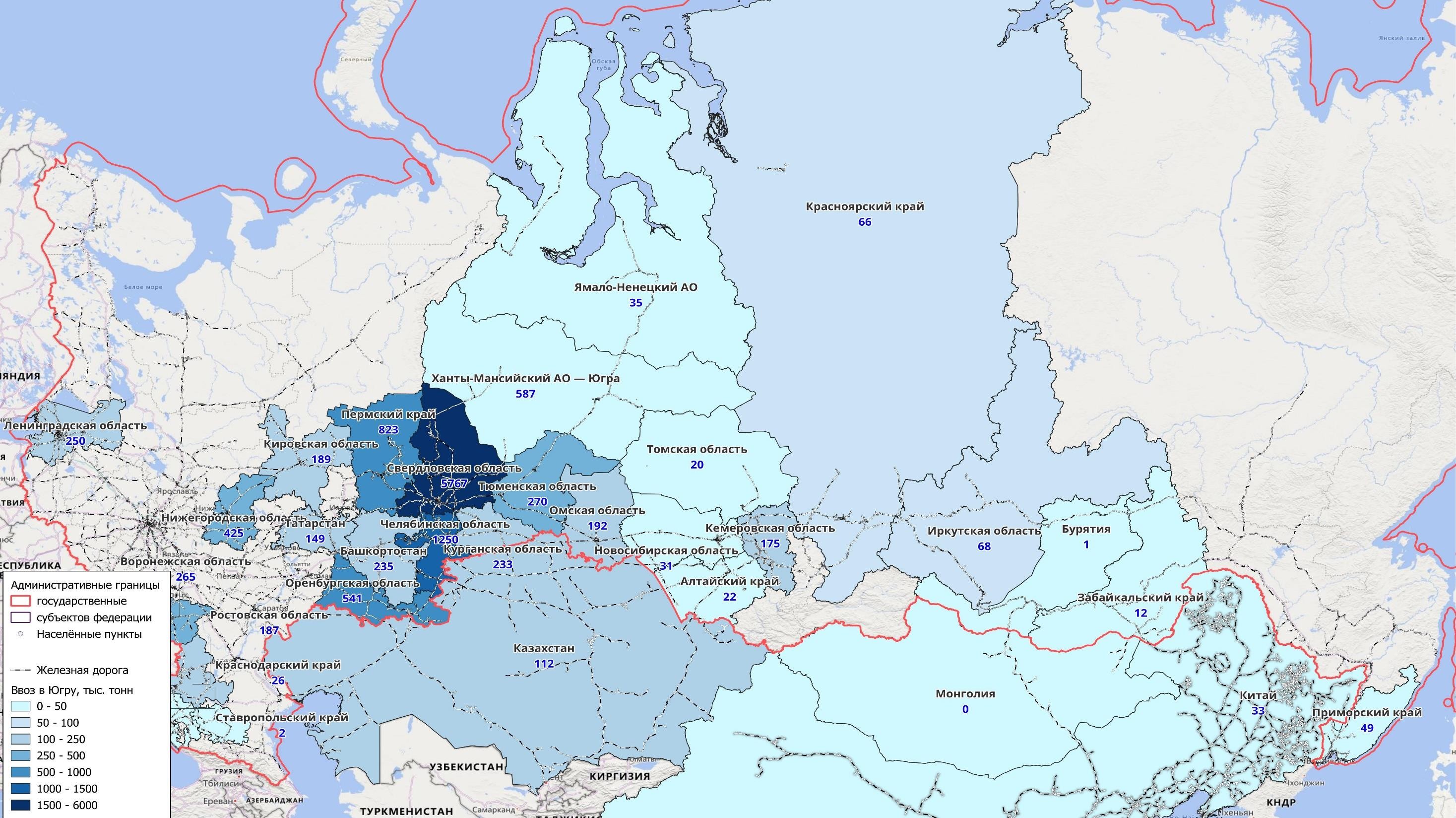 7
Ж/д: ввоз грузов в Югру, 2023
12 837,9 тыс. тонн1
ввоз в Югру
12 622,3 тыс. тонн
215,6 тыс. тонн
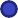 морской  порт
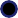 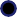 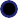 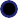 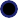 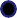 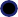 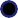 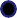 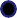 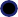 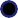 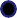 Погран. ж/д переход
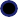 погранпереход
Забайкальск
Китай
33
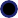 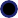 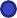 морской  порт
Источник:
1. ООО «Транспортная интеграция» (ж/д), суммы значений могут  не совпадать в связи с округлением
7
8
ЖД: топ-5 стран, из которых ввозят грузы в Югру*, 2023
Китай
Продукция неорганической  химии
Машины и оборудование
Казахстан
Сырье минеральное промышленное.
Материалы формовочные…
215,6 тыс. тонн1  ввоз
100
8

7

6

6
КАЗАХСТАН
Прокат черных металлов
112,4
7
Прокат черных металлов  Средства
Топливо минеральное (уголь  каменный, уголь бурый)
3
БЕЛАРУСЬ
53,0
транспортирования, кроме…
Нефтепродукты светлые	1
Изделия металлические
3
Ткани, трикотаж	1
Смолы природные и	1
Соль	1
КИТАЙ
32,8
синтетические. Волокна…
Индия
ИНДИЯ
11,8
Смолы природные и синтетические.
Волокна синтетические, пластмассы и  изделия из них. Клей. Краски
11
ПОЛЬША
5,2
Продукция пищевой промышленности	1
прочие	0,4
Источник:
1. ООО «Транспортная интеграция» (ж/д), суммы значений могут не совпадать в связи с округлением
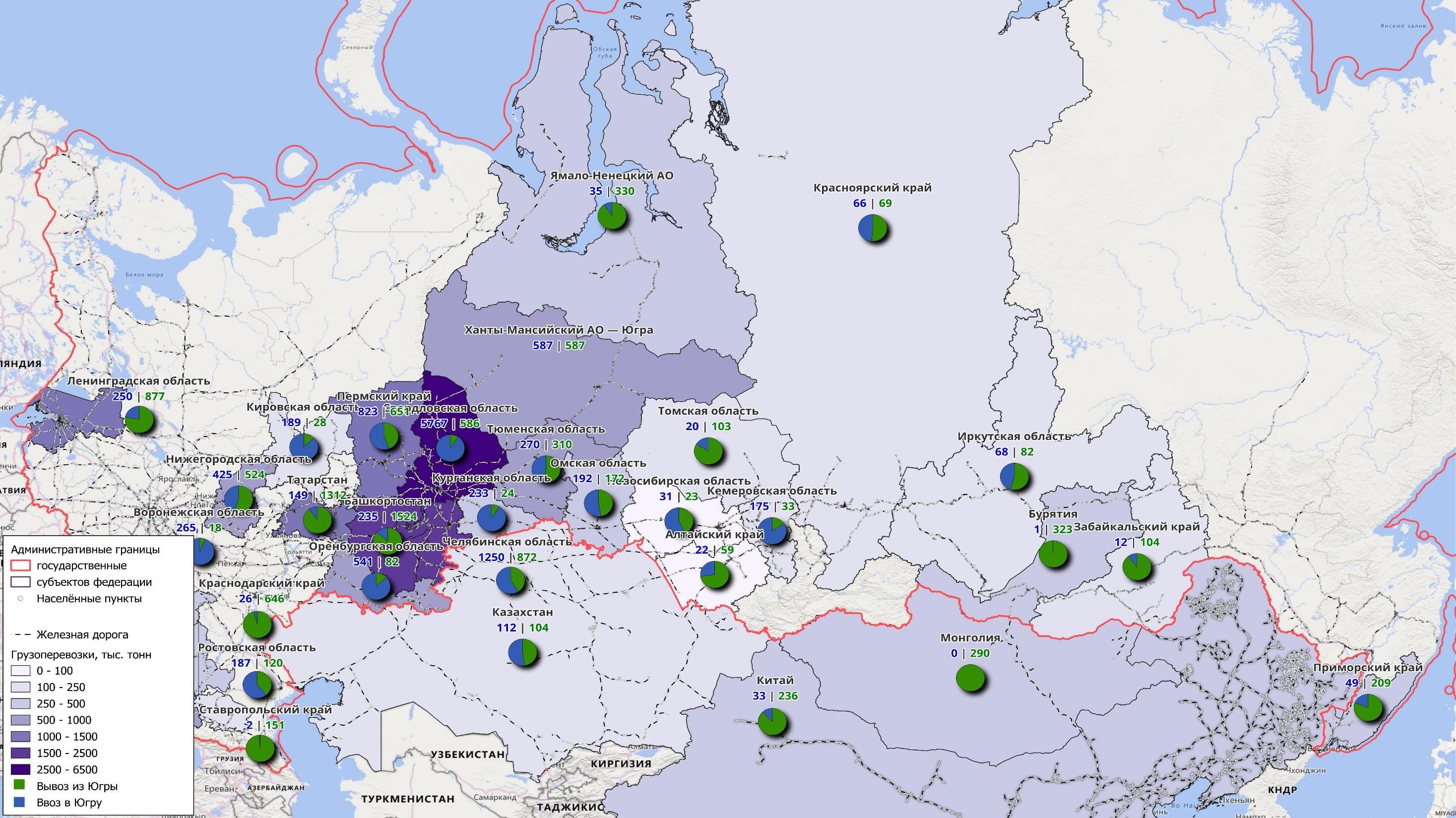 9
Ж/д: оборот грузов с Югрой, 2023
23 922,4 тыс. тонн1
оборот с Югрой
21 461,4 тыс. тонн
2 461,0 тыс. тонн
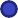 морской  порт
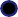 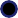 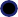 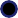 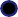 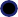 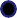 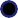 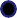 Погран. ж/д переход
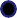 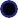 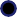 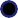 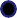 погранпереход
Забайкальск
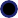 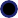 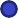 морской  порт
Источник:
1. ООО «Транспортная интеграция» (ж/д), суммы значений могут  не совпадать в связи с округлением
9
10
Проблемы, препятствующие росту перевозок грузов ж/д транспортом:  текущая высокая загруженность путей
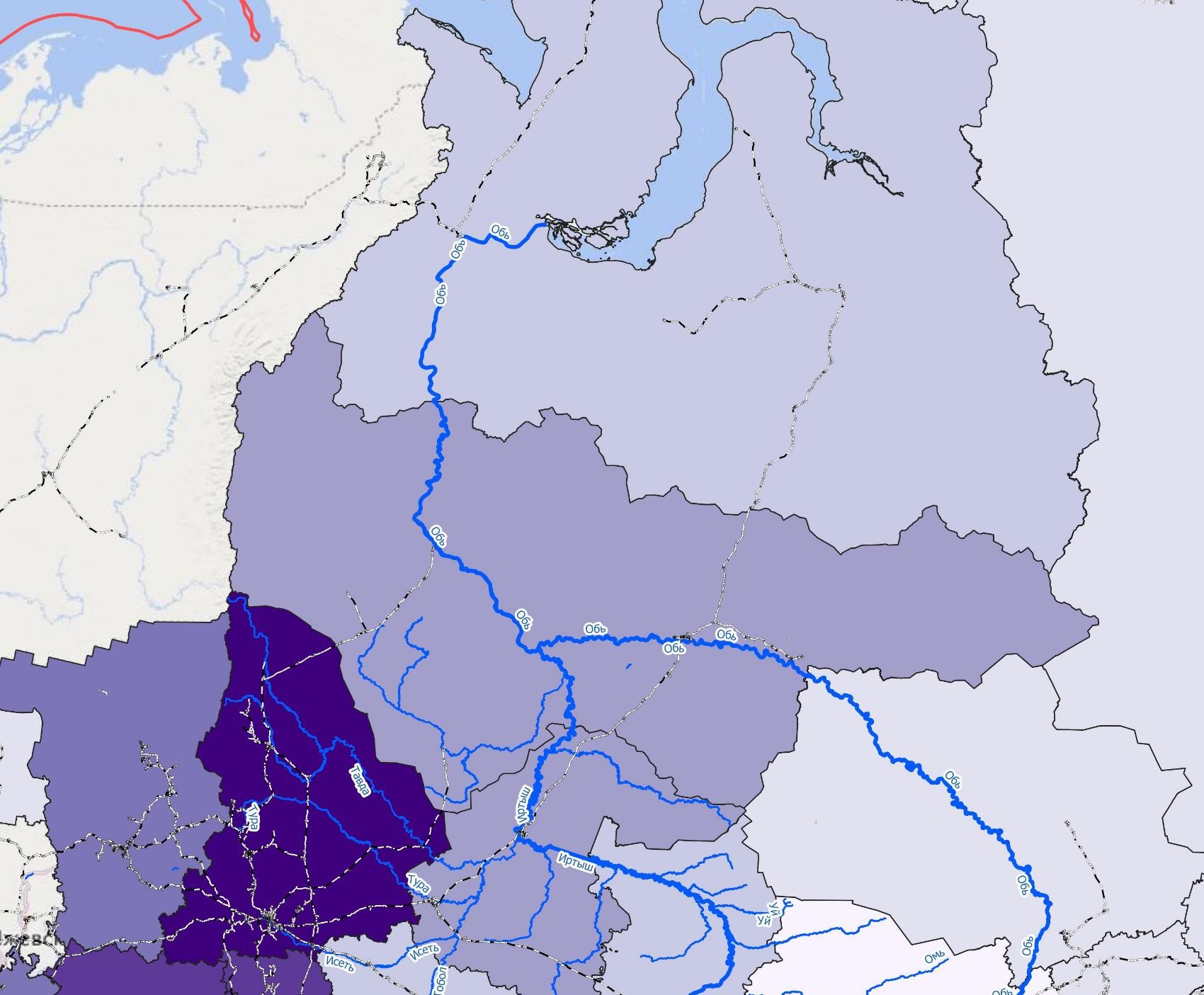 Ж/д станции
Ж/д станции в Югре
2,0  Перевозка грузов через
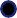 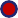 ж/д станцию
млн тонн
100 % загрузка ж/д линии
        84 % загрузка ж/д линии
71 % загрузка ж/д линии
Новый Уренгой
21,1 млн тонн
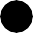 Приобье
2,0 млн тонн
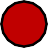 Сургут  42,6 млн тонн
Причины:
Вывоз из ЯНАО и ХМАО-Югры энергетических газов и  нефтепродуктов в южном направлении.
Ввоз строительных материалов в ХМАО-Югру и ЯНАО
Нижневартовск
2,4 млн тонн
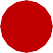 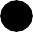 Ивдель
Устье-Аха
0,6 млн тонн
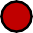 Тавда
Тобольск
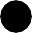 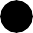 Екатеринбург
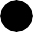 Источник:
1.	ООО «Транспортная интеграция», АО «РЖД»  https://company.rzd.ru/ru/9401/page/78314?id=199678
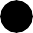 Тюмень
10
11
789,6 тыс. тонн
груз для переориентации на водный транспорт
* ООО «Транспортная интеграция»
ЖД: топ-15 регионов, в которые вывозят грузы из Югры*, 2023
11
12
5 613,0 тыс. тонн
груз для переориентации на водный транспорт
* ООО «Транспортная интеграция»
ЖД: топ-15 регионов, из которых ввозят грузы в Югру*, 2023
12
13
ЖД:  топ-15 регионов-партнеров по перевозке грузов в Югре*, 2023
6 402,6 тыс. тонн
груз для переориентации на водный транспорт
* ООО «Транспортная интеграция»
13
14
Водный:  топ-5 грузов, вывозимых и ввозимых в Югре
вывоз из  Югры
внутри  Югры
2,7 млн. тонн  всего
3,6 млн. тонн всего
ввоз в Югру
0,27 млн тонн
прочие
0,02 млн тонн  уголь, нефтепродукты
0,06 млн тонн
лесные
0,3 млн тонн  черные металлы
0,71 млн тонн  прочие
0,02 млн тонн
уголь, нефтепродукты
0,03 млн тонн  лесные
0,09 млн тонн  черные металлы
7%
26%
прочие
8%
82%
уголь,  нефтепродукты  лесные
31%
69%
52%
черные металлы
1,9 млн тонн  строительные
3,0 млн тонн
строительные
17%
строительные
2018
2019
2020
2021
2022
2018
2022
Источник:
Морцентр ТЭК, указаны данные по погрузо-разгрузочной деятельности в речных портах Югры, суммы значений могут не совпадать в связи с округлением
Морцентр ТЭК, Обзор перевозок грузов и пассажиров внутренним водным транспортом России за 2015 г
14
15
Водный: оборот грузов в Обь-Иртышском бассейне, 2022
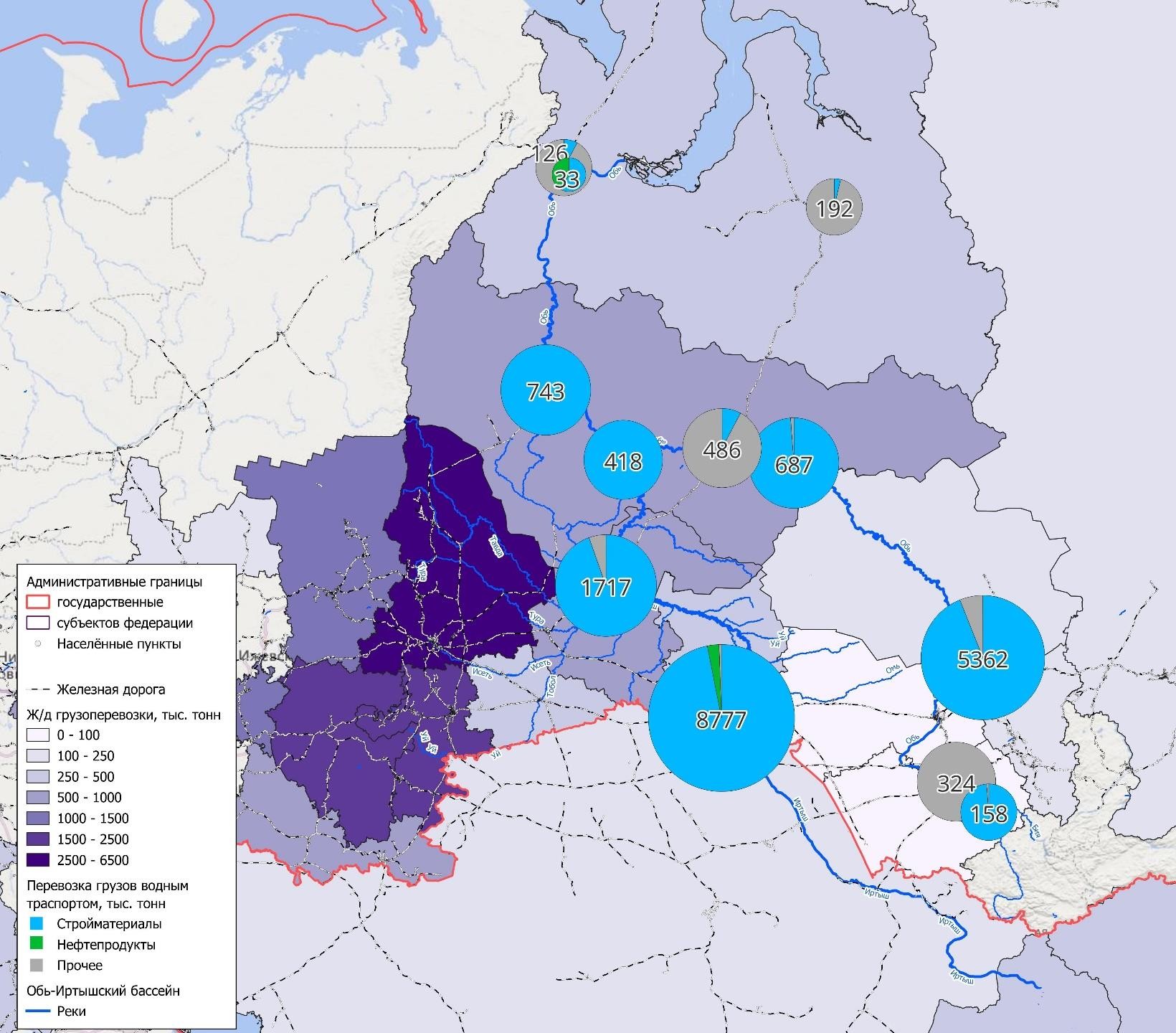 47 %
текущая загрузка  портов Югры2
21,7 тыс. км
протяженность водных
путей Обь-Иртышского  бассейна1
порт
Лабытнанги
порт
Салехард
3,1 млн тонн
потенциал роста перевозок водным
транспортов в Югре для достижения
100 % загрузки югорских портов
порт Уренгой
порт  Сергино
порт
Сургут
порт
Нижневартовск
порт
Ханты-  Мансийск
порт
Тобольск
порт Томск
Размер шара соответствует
объему груза
порт Омск
порт
Барнаул
порт
Бийск
Источник:
Росморречфлот, https://morflot.gov.ru/novosti/lenta/v-ob-irtyshskom-basseine-torzhestvenno-otkryli-  navigatsiyu-2023?ysclid=lt4fk6aekz307222925
АО «Северречфлот»
ООО «Транспортная интеграция, Морцентр ТЭК, указаны данные по погрузо-разгрузочной  деятельности в речных портах Югры, суммы значений могут не совпадать в связи с округлением,  также на карте не представлены прочие пропускные пункты ХМАО-Югры
Казахстан
Монголия
15
Китай
16
Перспективы перераспределения грузов с учетом новых ж/д линий
Сценарий 1. строительство участка Нижневартовск - Белый Яр  без выхода к Северному морскому порту:
Сценарий 2. строительство участка Нижневартовск - Белый Яр
с выходом к Северному морскому порту (коридор для экспорта угля):
ж / д узел Сургут
ж / д узел Сургут
ж/д участок Нижневартовск –  Белый Яр
ж/д участок Нижневартовск –  Белый Яр
текущий запас пропускной  способности 8,1 млн тонн
дополнительный грузовой  поток 4,7 млн тонн
плановый запас пропускной  способности 3,4 млн тонн
текущий запас пропускной  способности 8,1 млн тонн
дополнительный грузовой  поток 83,5 млн тонн
плановый  дефицит пропускной  способности -75,4 млн тонн
+ 4,7 млн тонн
+ 83,5 млн тонн
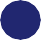 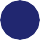 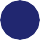 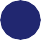 + 2,5 млн тонн
+ 2,2 млн тонн
+ 81,3 млн тонн
+ 2,2 млн тонн
Вывод: отсутствует необходимость в разгрузке Сургутского транспортного ж/д  узла. При этом существует потенциал переориентации части существующего грузового  потока с ж/д на водный транспорт для 100 % загрузки речных портов (до + 3,1 млн
тонн)2. Дополнительные затраты на переориентацию ж/д грузов на водный транспорт  составят от 62,2 млрд руб.3
Источник:
ООО «Транспортная интеграция» (ж/д)
АО «Северречфлот»
Вывод: создание коридора экспорта угля через Северный морской путь
потребует расширение ж/д участка Нижневартовск-Новый Уренгой и увеличение  её пропускной способности в 2,5 раза (с текущих 50,1 до 126,1 млн тонн).
Переориентация грузового потока с ж/д на водный транспорт в размере 3,1 млн тонн2  не способна решить проблему перегруза Сургутского ж/д узла.
3.
включает допрасходы на удорожание тарифа и инвестиции на закупку необходимого флота
16
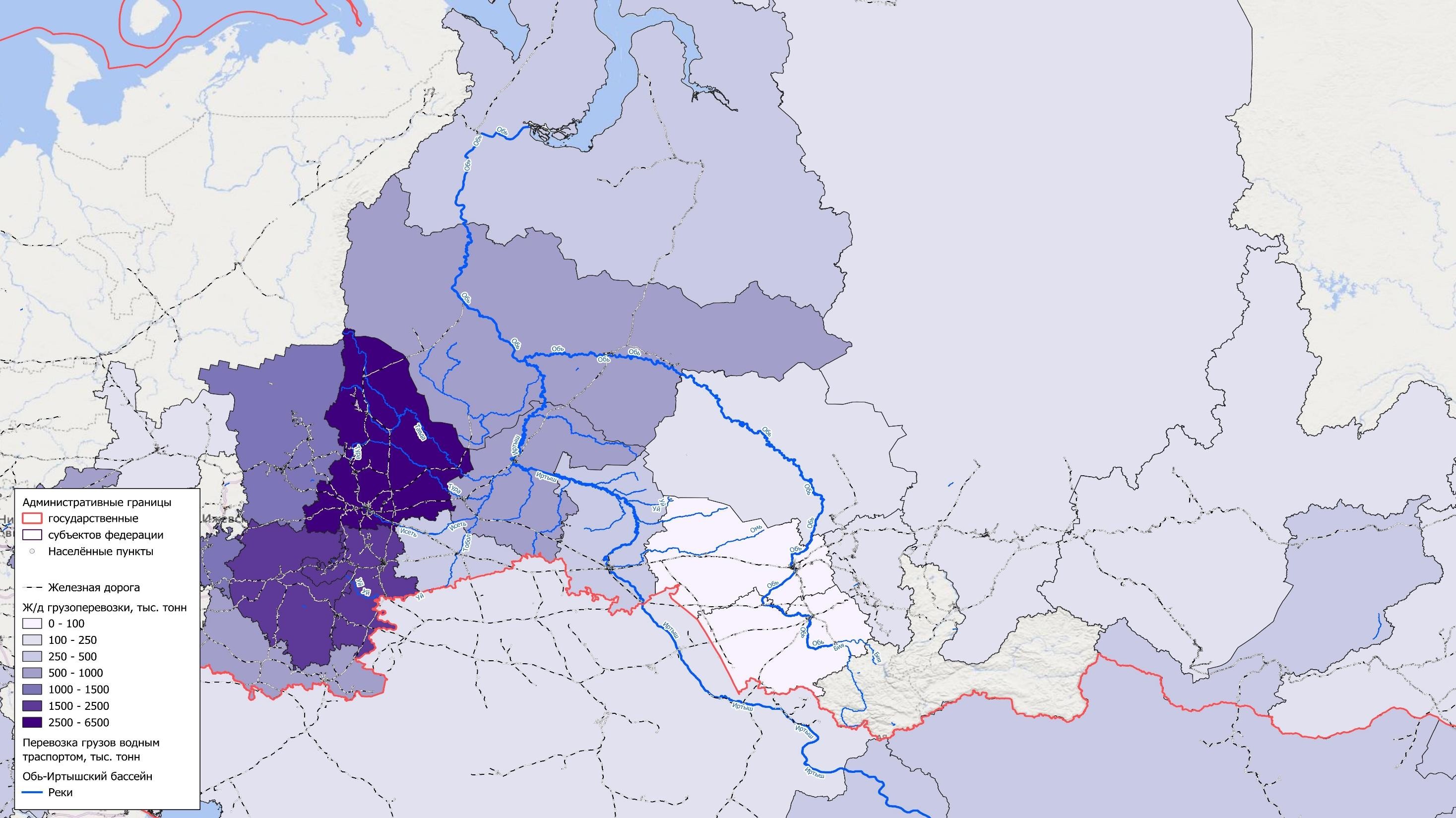 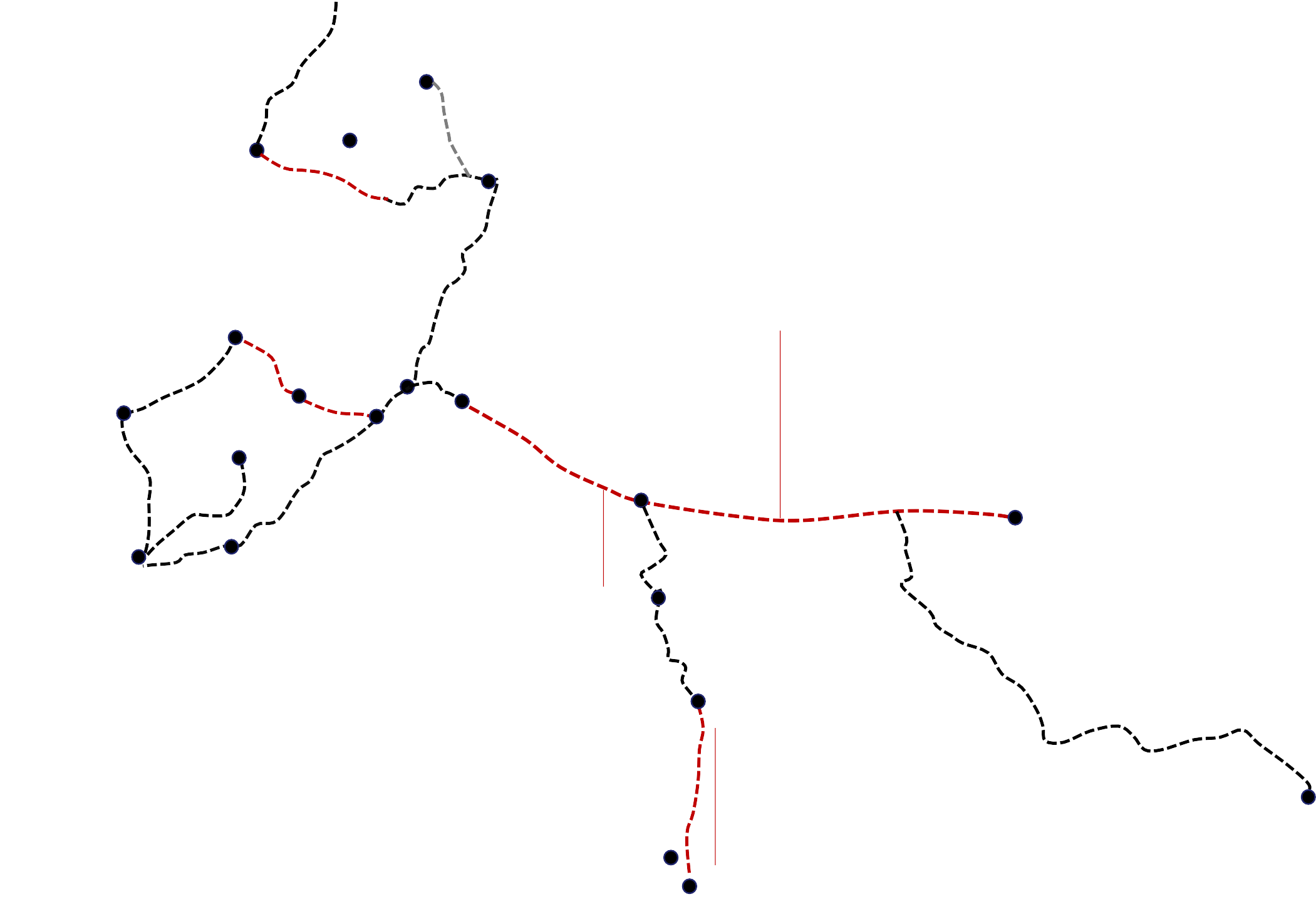 Саббета
17
Перспективы перераспределения грузов
с учетом новых ж/д линий
Сценарий 1: строительство линии Нижневартовск-Белый Яр создаст  дополнительный грузовой поток в 4,7 млн тонн в Сургутском
транспортном ж/д узле. Для его разгрузки возможна переориентация  части существующего грузового потока с ж/д на водный транспорт  для 100 % загрузки речных портов (до + 3,1 млн тонн).
Сценарий 2: создание коридора экспорта угля через СМП потребует  расширение линии Нижневартовск-Новый Уренгой и увеличение её  пропускной способности в 2,5 раза (с текущих 50,1 до 126,1 млн тонн).
Ямбург
Новый Порт
ж/д закрыта
Салехард
Новый Уренгой
СШХ-1
Приобье-Салым: + 102,1 млн тонн  Задача: переориентировать часть грузопотоков
при реализации коридора для экспорта угля,  миновав Тюменский транспортный узел.
Перегруз узла: 126,1 млн  тонн при пропускной  способности в 50 млн тонн
Приобье
Ханты-  Мансийск
СевСиб 1: + 173,7 млн тонн
Ограниченные возможности переориентации  грузопотоков. Задача: разгрузка Транссиба от  экспортных грузопотоков, идущих в
дальневосточном направлении
Сургут
Нижневартовск
Ивдель
Устье-Аха
Салым
Белый Яр
Ярки
+ 4,7 млн тонн  без выхода к СМП
+ 83,5 млн тонн  с выходом к СМП
(коридор для экспорта угля)
Усть-Илимск
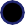 Екатеринбург
Тюмень
Кемерово
Ж/д проект
Таштагол
СевСиб 2: + 29,5 млн тонн
Задача: вывоз экспортных грузов с территории  северо-запада КНР через арктические порты.  Основу экспорта в КНР составляет уголь,
пиломатериалы, топочный мазут.
Забайкальск
Источник:
1.	ООО «Транспортная интеграция» (ж/д) по перспективе до 2050
19
Бурчун
Урумчи
Перспективы перераспределения грузов:
оценка эффективности переориентации ж/д грузов на водный транспорт в
18
Параметры для расчета:

показатели для обновления флота в инвестпрограмме АО «Северречфлот»
диапазоне до ~ 3000 км Обь-Иртышского бассейна (на территории России)
нормативная численность экипажей по каждому виду грузового флота АО «Северречфлот»
21
Источник:
1.	Расчет по данным ООО «Транспортная интеграция» (ж/д), АО «Северречфлот»
Наличие возможности и целесообразности выхода на Китай через р. Иртыш, Обь. Оценка пропускной
способности по р. Обь и Иртыш, как части глубоководной магистрали от Китая до Северного морского пути
19
Тарифы на перевозку ж/д транспортом и срок  доставки в Казахстан и Китай из Югры меньше,  чем для водного транспорта:
Низкая потребность в перевозках из  Югры в Китай и из Китая в Югру:
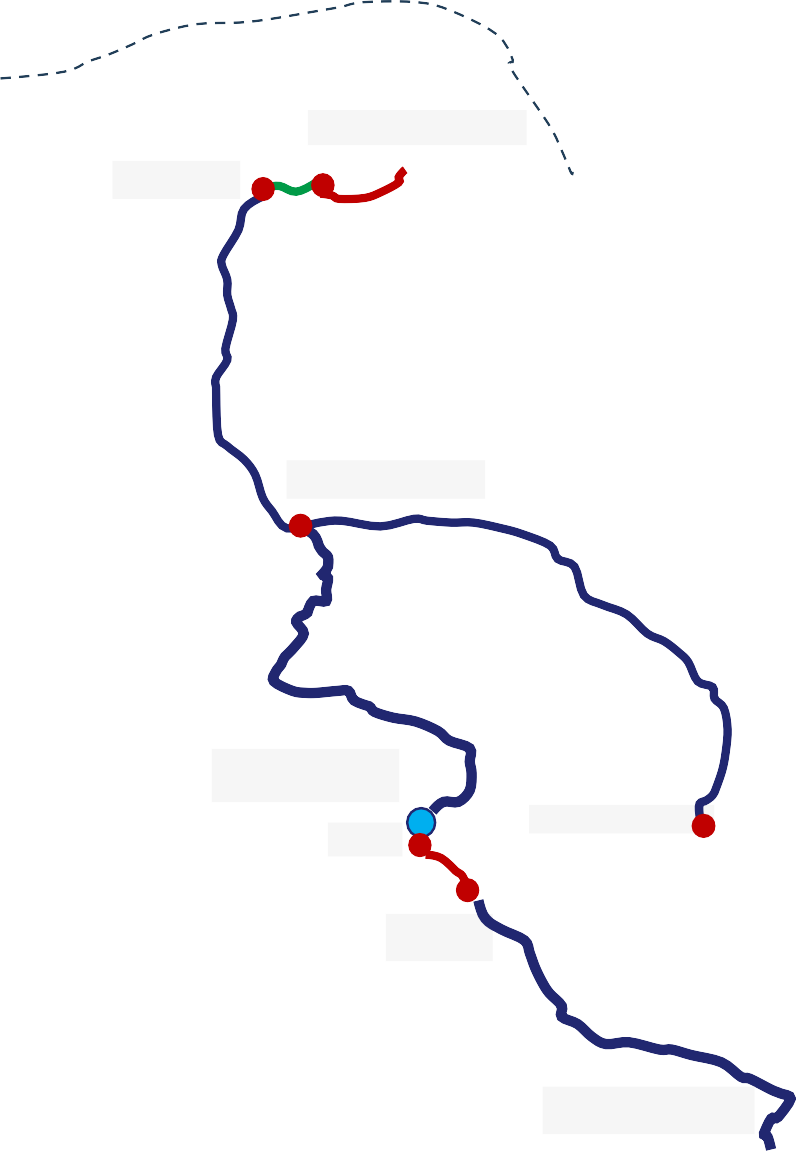 Северный  морской путь
Порт Сабетта
Проход судов
класса О
Салехард
4,6 руб.
тариф на перевозку по  воде за 1 тонну на 1 км2
28 дней
длительность доставки  груза по воде2
0,8 руб.
тариф на ж/д перевозку за  1 тонну на 1 км2
13 дней
длительность доставки  груза на ж/д2
485,2 тыс. тонн
перевозка грузов по ж/д из
Югры в Китай и Казахстан в
20231
Проход судов  класса М
Сложный гидрологический режим Обь-
Иртышского бассейна:
Проход судов
класса Р
Ханты-  Мансийск
1 метр
мин гарантированная
глубина на судоходных  участках 1 метр
до 2 ед.
количество рейсооборотов в  северных районах бассейна
540 ед.
количество участков водных  путей
отсутствие стабильно
высокого уровня воды в
бассейне особенно на
границе России -
Казахстана
от 123 до 283 дней
сроки навигации3
разные участки имеют разную
классификацию для прохода судов
в зависимости от ветро-волнового режима
Красногорский  гидроузел
Омск
мелководный участок
Новосибирск
Проход судов  класса Л
Дополнительная потребность в  инвестициях, кадрах:
44 ед.
необходимое количество
единиц флота для перевозок  в Казахстан и Китай2
Источник:
Черлак
99 чел.
кадровая потребность при
переориентации грузов
водным транспортом на
Китай 2
8,5 млрд руб.
объем инвестиций в
2
обновление флота
Семипалатинск
22
1.	ООО «Транспортная интеграция»
Китай
3. Распоряжение Росморречфлота от 29.12.2023 № БТ-527-р
2.	Расчет по данным ООО «Транспортная интеграция», АО «Северречфлот»
20
Предложения с обоснованным отбором наиболее эффективного ТЛЦ
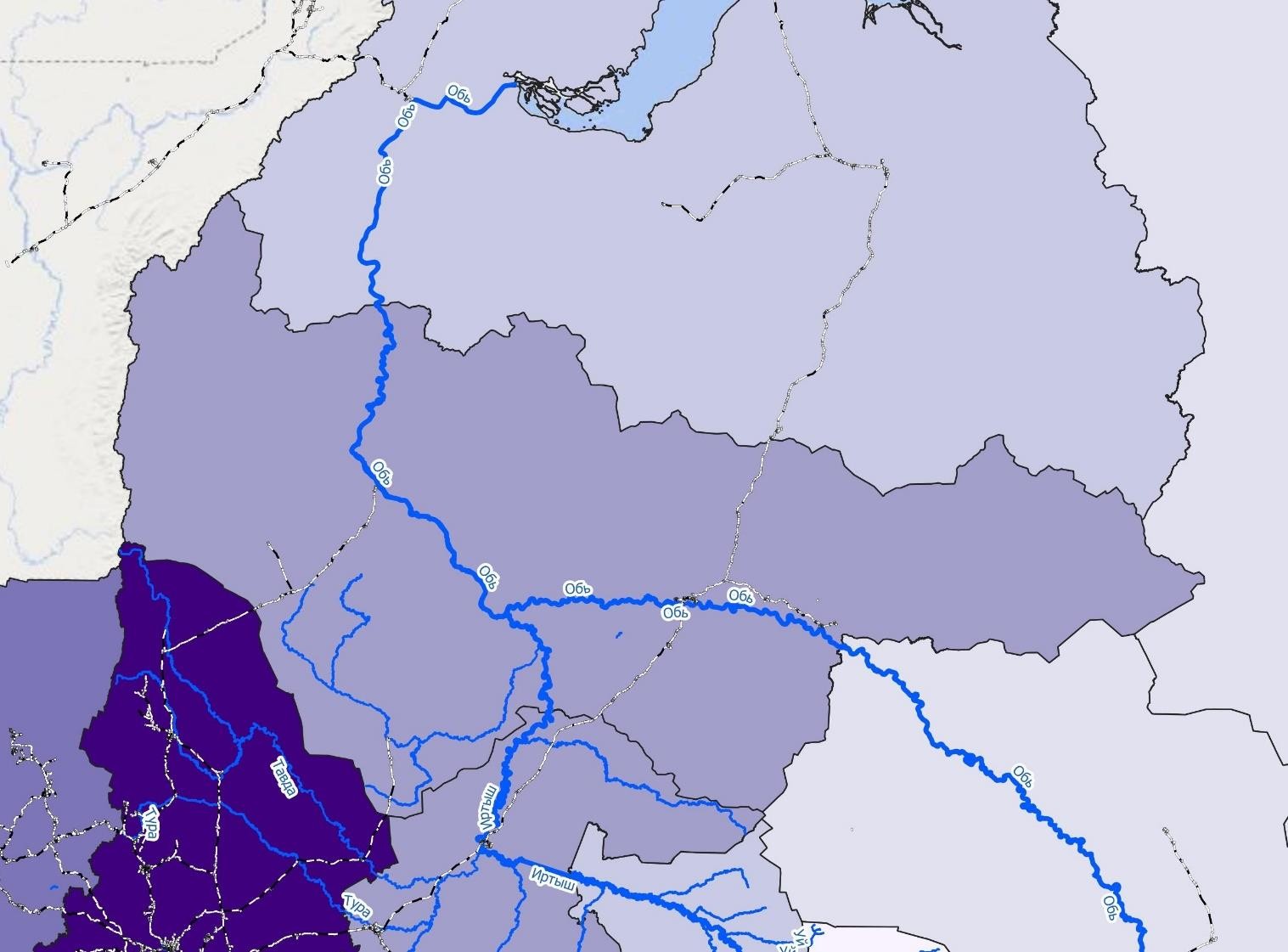 Города-ж/д станции
Ж/д станции со специализацией  Ж/д станции универсальные
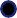 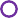 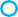 2,0
тыс. Перевозка контейнеров через
ж/д станцию
конт-ов
Возможные локации для ТЛЦ
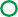 Нягань
22,3 тыс. конт-ов
Приобье
Когалым
0,4 тыс. конт-ов
Верхнекондинское
1,6 тыс. конт-ов
Сургут
1,8 тыс. конт-ов
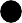 Лангепас
0,2 тыс. конт-ов
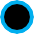 Алябьево
3,8 тыс. конт-ов
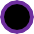 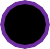 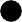 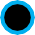 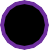 Пыть-Ях
4,3 тыс. конт-ов
Нижневартовск
1,5 тыс. конт-ов
Источник:
ООО «Транспортная интеграция»
Генеральная схема развития сети транспортно-логистических центров, реализованная в рамках  федерального проекта «Транспортно-логистические центры», Концепции создания транспортно-
логистических центров на территории Российской Федерации
20
СПАСИБО ЗА ВНИМАНИЕ
Жендарева Елена Сергеевна, доцент, к.э.н., доцент  кафедры «Управление транспортным процессом»
Чумарин Айрат Раисович, ген. директор АО «Северречфлот»

Исследование выполнено АНО «Центр стратегических разработок Югры» при участии АО «Северречфлот» и СГУВТ